My Digital Portfolio
Aden Zhu
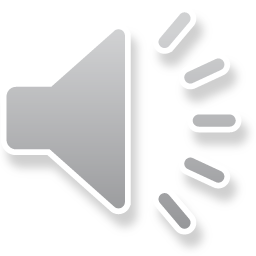 “Let It Be (Beatles Album).” Wikipedia, 17 May 2021. Wikipedia, https://en.wikipedia.org/w/index.php?title=Let_It_Be_(Beatles_album)&oldid=1023715870.
Let It Be Performance
Quarter 4 - Guitar
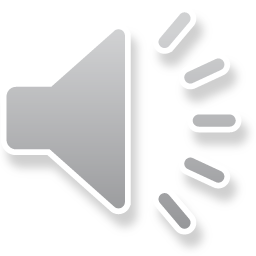 Screenshot taken by me
Character Analysis
Quarter 2 - English
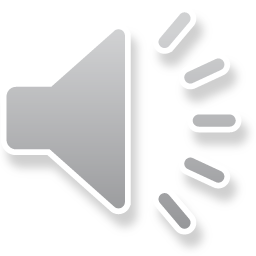 Photo taken by me
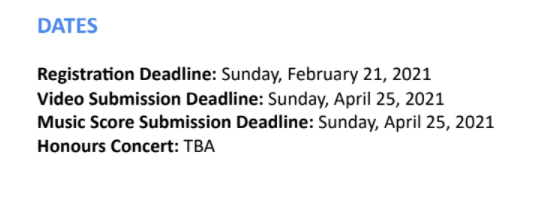 Piano Festival
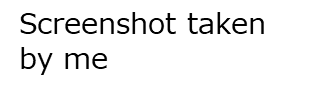 Extracurricular Activity
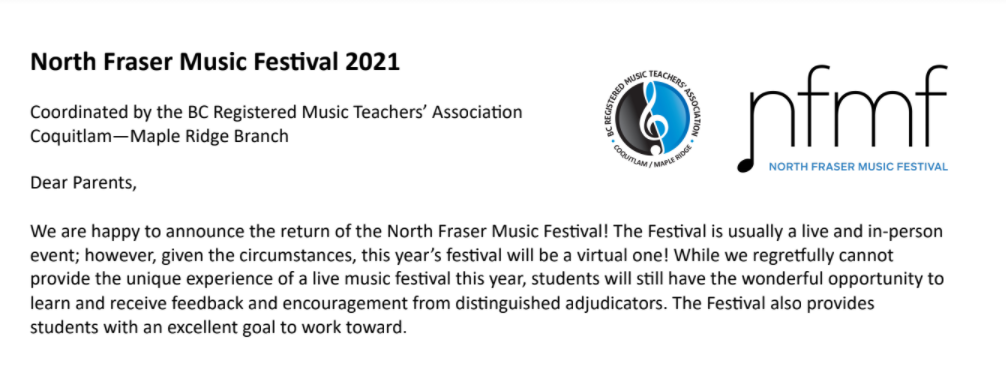 Screenshot taken by me
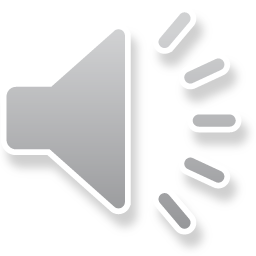